XV летняя сессия  лидеров студенческого самоуправления  
профессиональных образовательных организаций
Социальный проект на тему: Серебряному поколению от поколения «Y»
Организаторы-исполнители: 
 Команда «Революция»
Байкальск, 2018
Проблема
Отсутствие разнообразного досуга для людей серебряного возраста
Неухоженность территории прилегающей к зданию дома престарелых г. Байкальска
Цель
Организация досуга для проживающих в доме престарелых г.Байкальска и уборка территории, прилегающей к нему
Задачи
Собрать инициативную группу
Приготовить инвентарь
Разработать программу мастер-классов
Провести программу мастер-классов в доме престарелых г. Байкальска
Убрать территорию от травы
План-график реализации проекта
Риски
Процесс реализации проекта
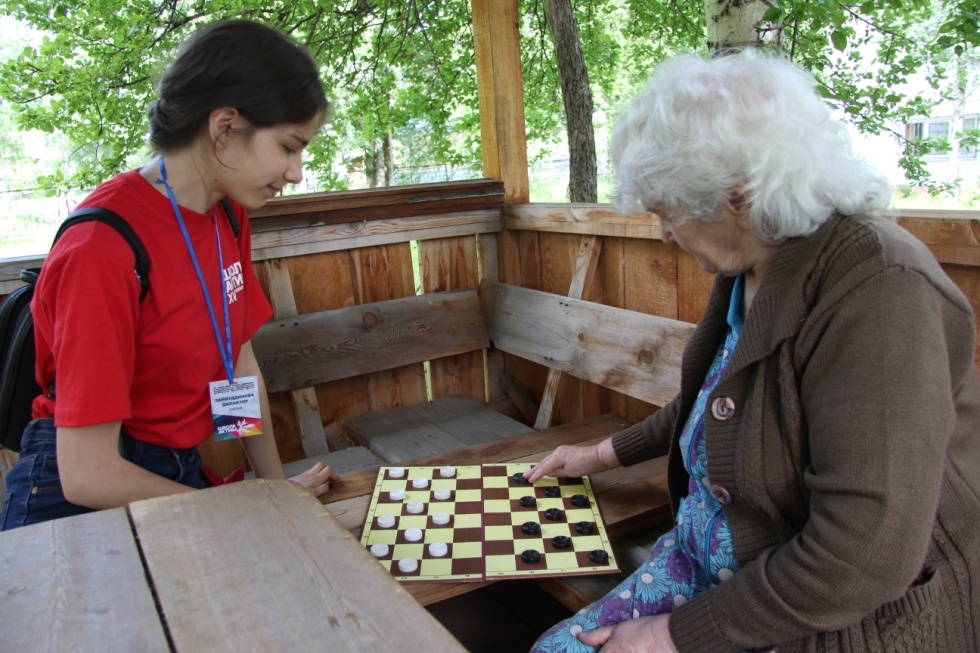 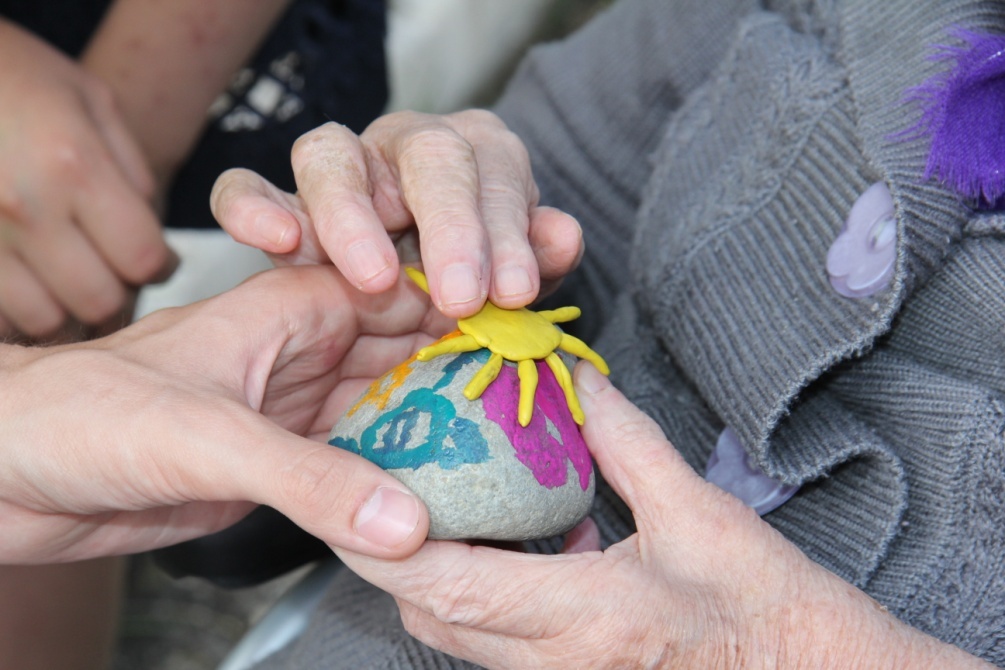 Мастер-класс «Настроение камней»
Мастер-класс «Новая форма пластилина»
Мастер-класс « Поздравь друга»
Игры в шашки
Уборка территории дома престарелых
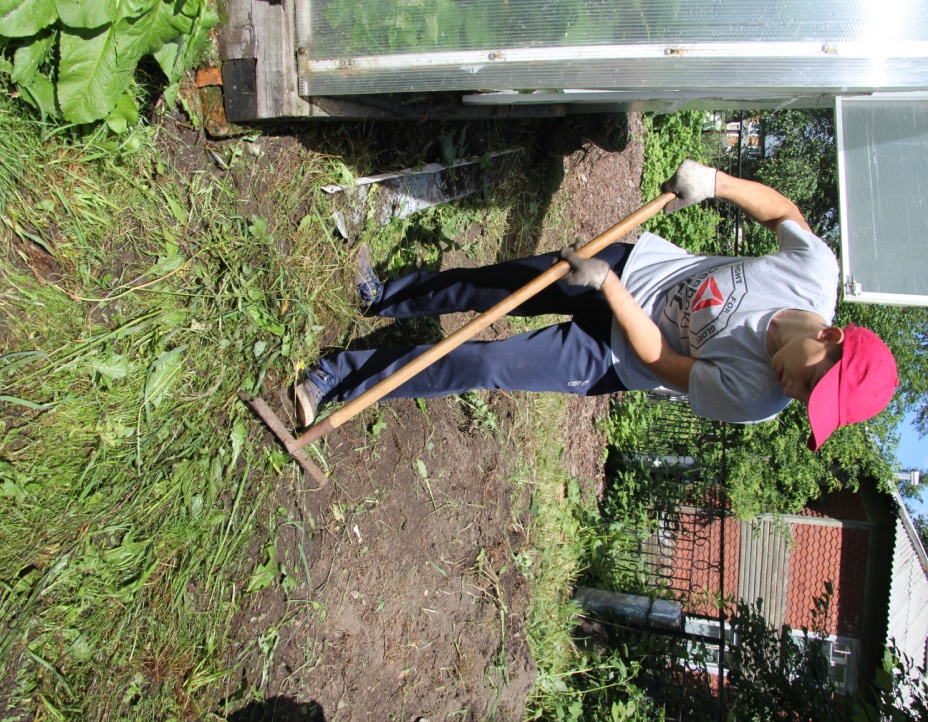 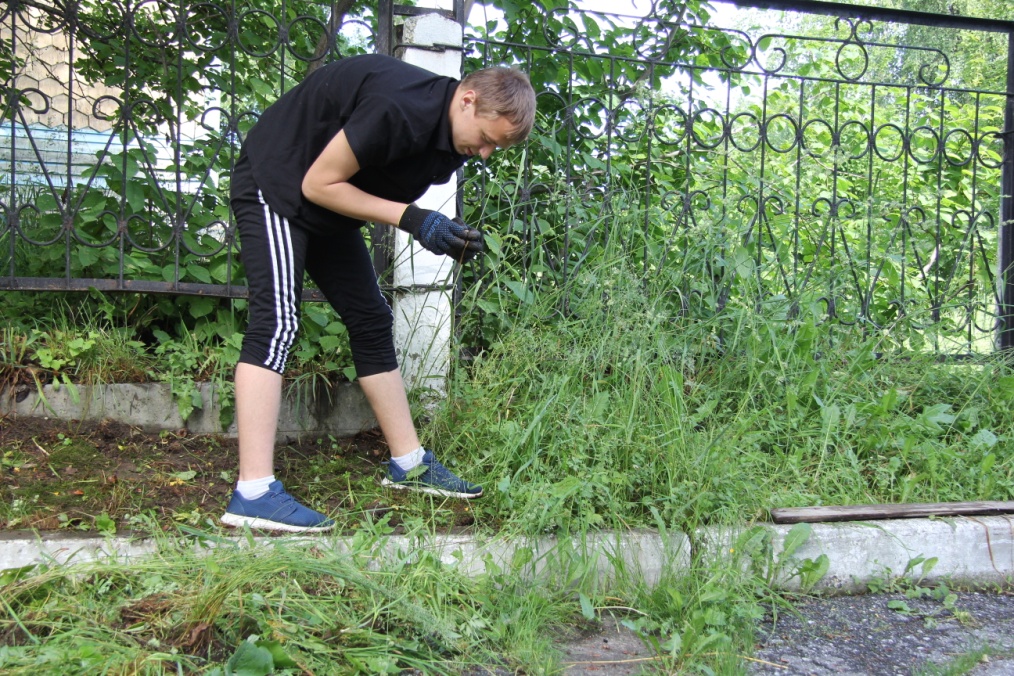 Показатель эффективности проекта
Результат
Было
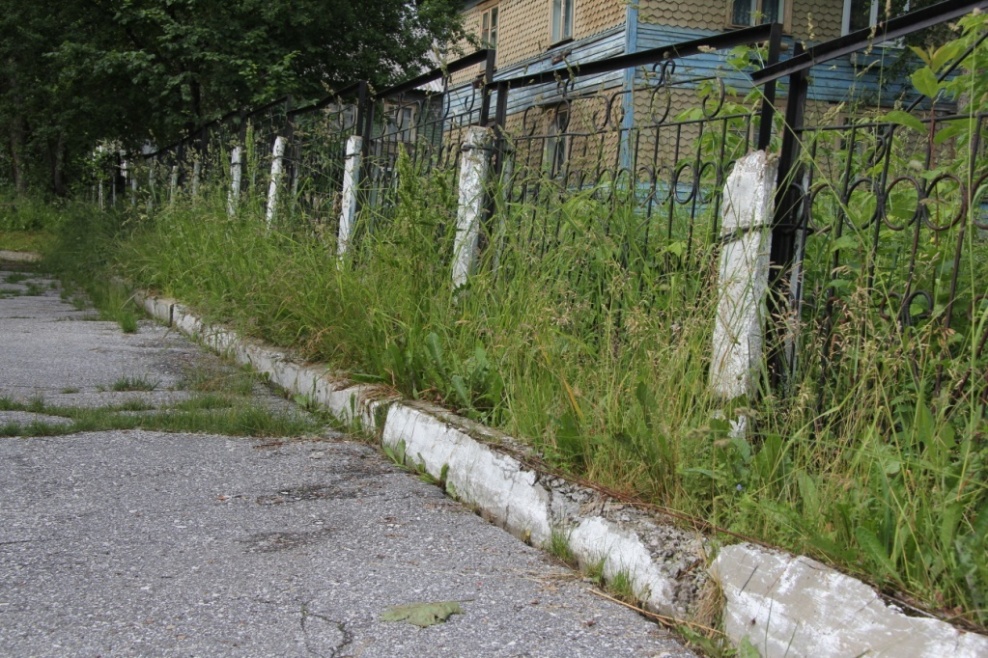 Стало
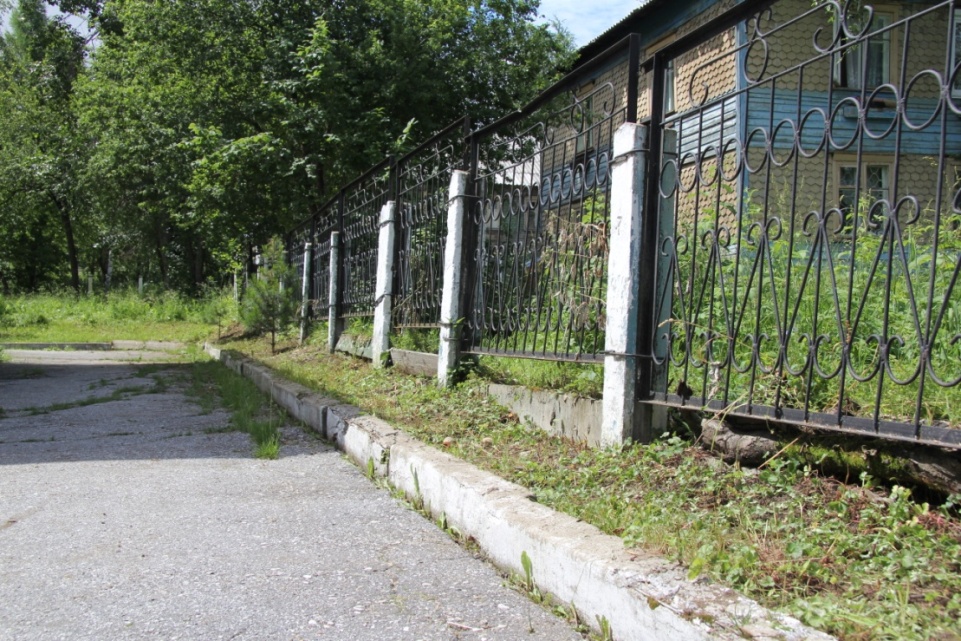 Результат
Было
Стало
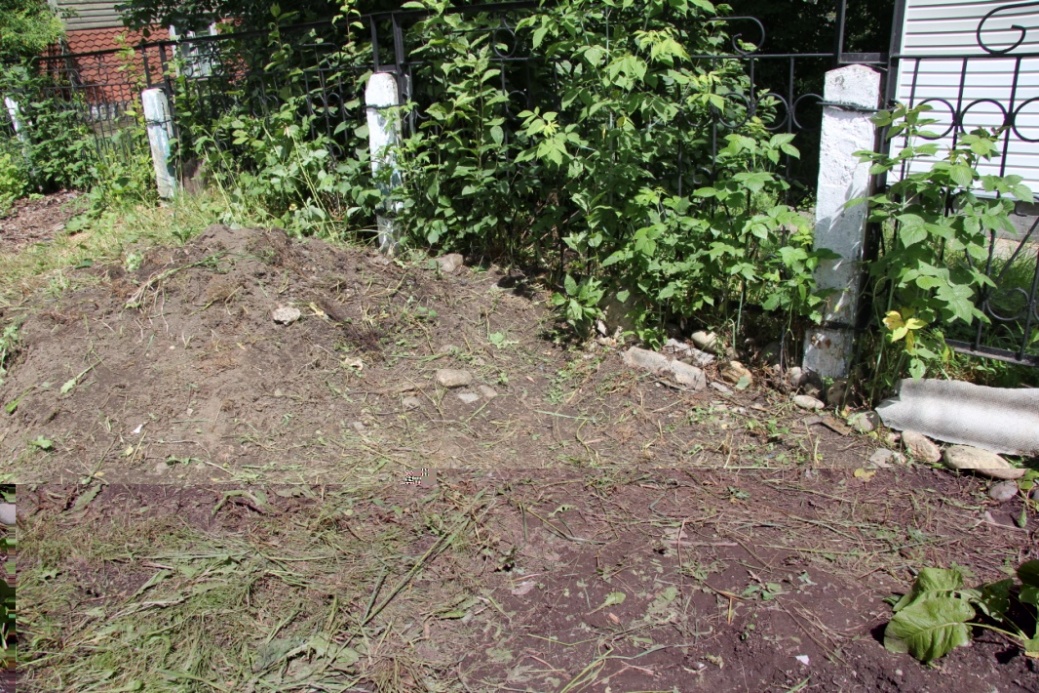 Результат
Было
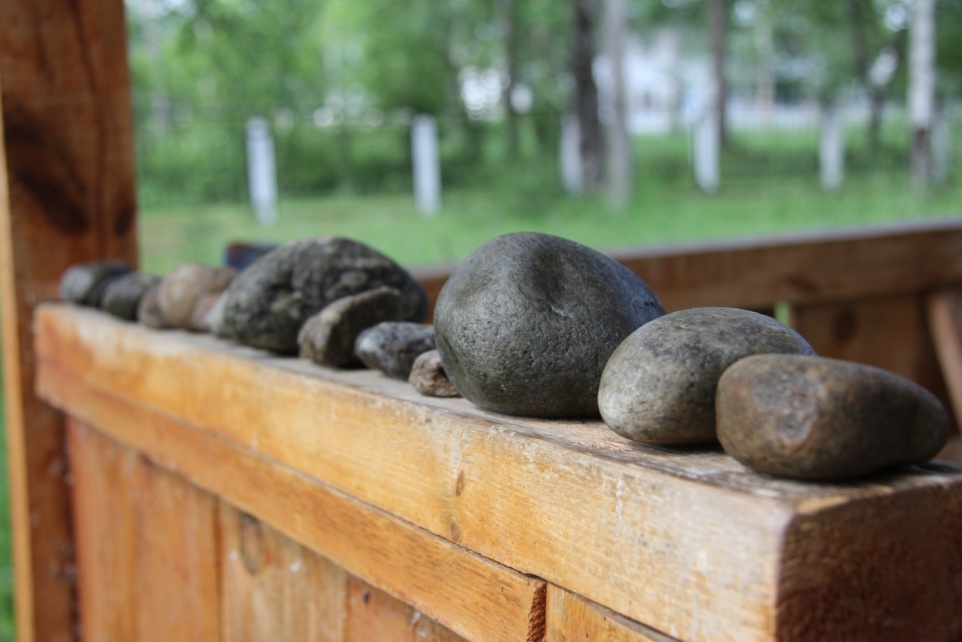 Стало
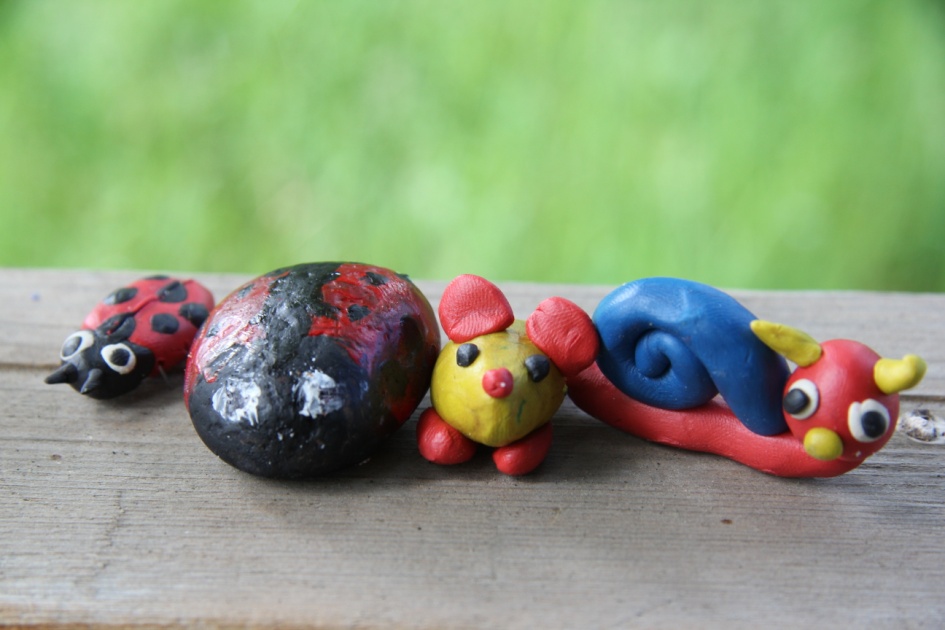 Приглашаем к сотрудничеству, рады всегда и всем !!!
Руководитель социального проекта:
Негриенко Данил Егорович 
Контактные данные для связи-89526163670
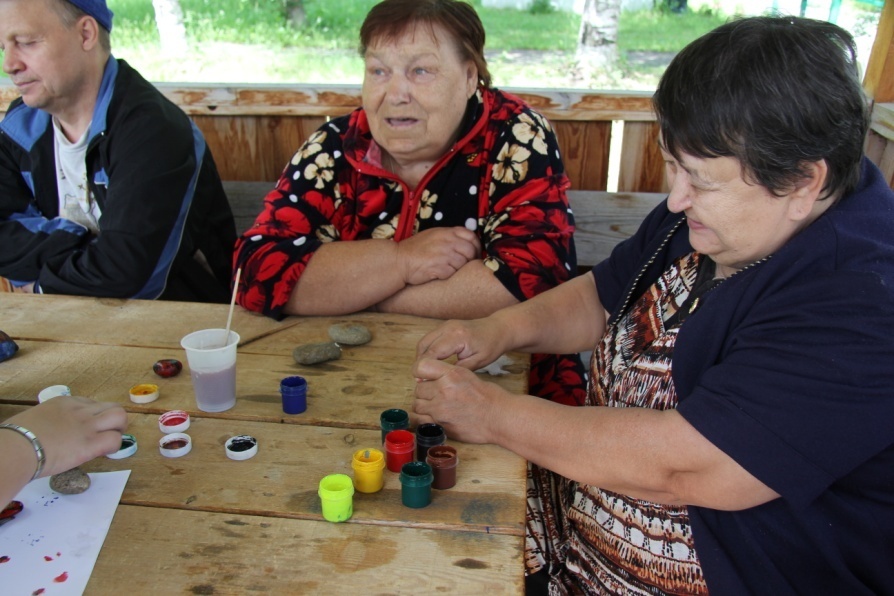 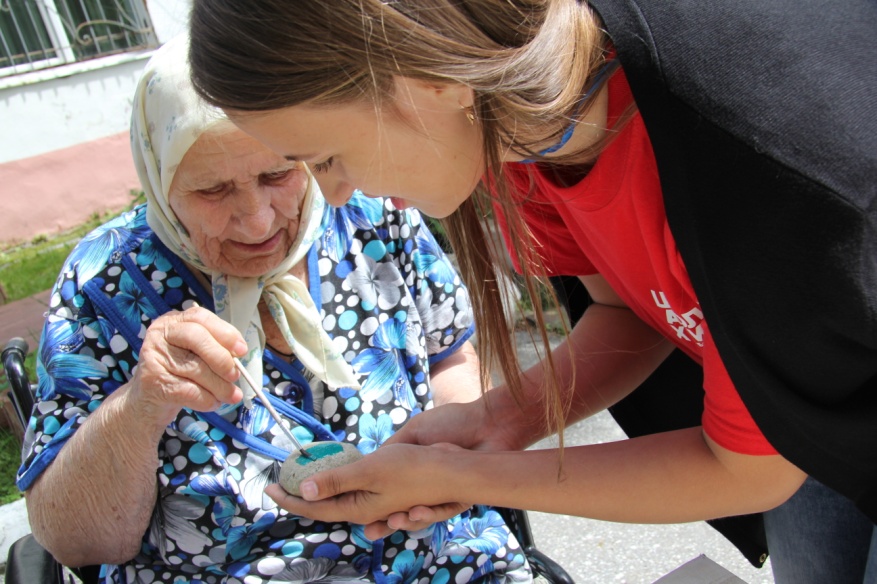